Database
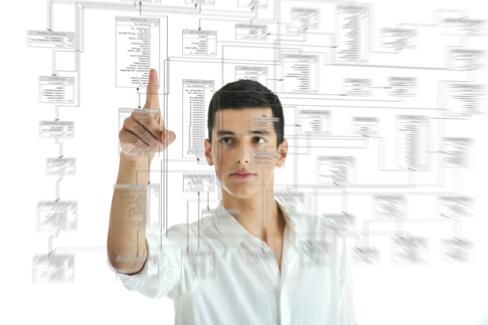 … is a collection of data organized to meet users’ needs.
Links:
Video: Big Data - Fidelity Investments: Thinking Big
Concepts > Database
Database Structure
… refers to the manner in which data is organized and stored.
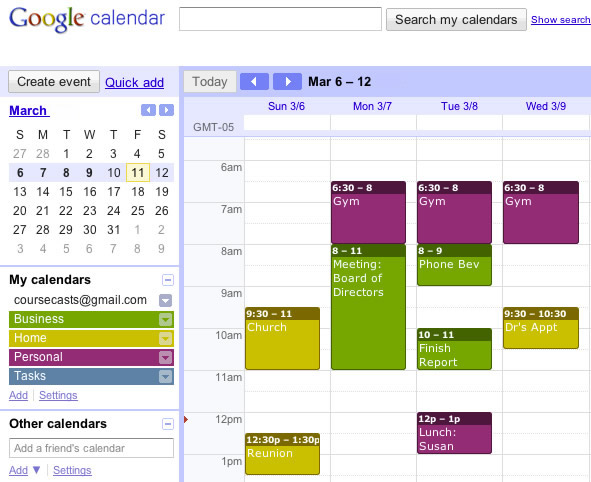 Concepts > Database > Database Structure
Database Management System
A database management system or DBMS consists of a group of programs that manipulate the data within a database. It provides an interface between the database and the user, or between the database and application programs.
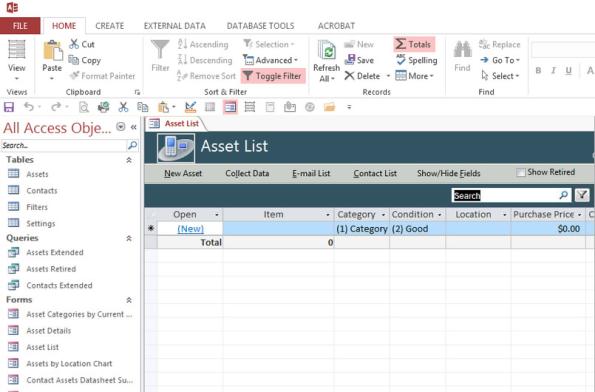 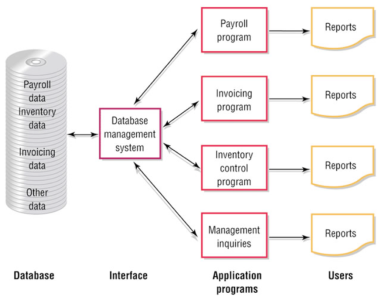 We all interact with databases over the Internet. In fact, the web itself could be viewed as the world’s largest database management system.
Links:
Video: Announcing Oracle Database 11g
Concepts > Database > Database Structure > Database Management System
Data Hierarchy
The hierarchy that is defined for data within a database makes it possible for a database management system to manipulate the data to produce useful information.
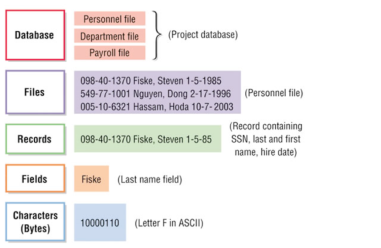 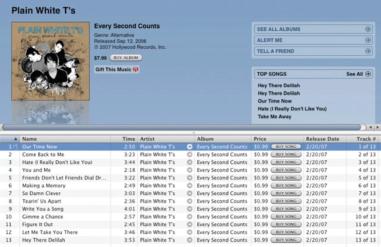 Data hierarchy refers to the manner in which data in a database is organized into sequential levels of detail.
Concepts > Database > Database Structure > Data Hierarchy
Database Key
Record: A collection of fields about a specific entity. 
Key: A field in a record that is used to identify the record. 
Primary key: A field within a database table that uniquely identifies the record.
A database key is a field in a table used to identify a record, such as EmployeeNumber.
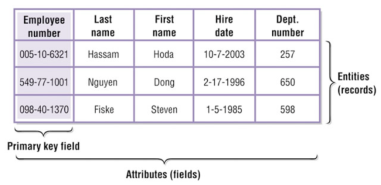 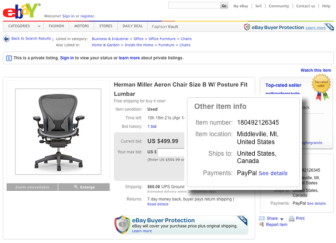 Concepts > Database > Database Structure > Database Key
Relational Database
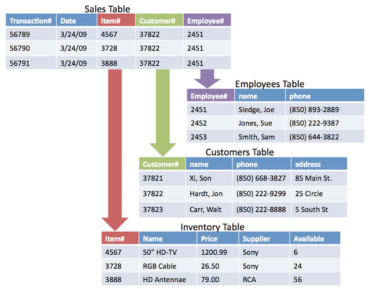 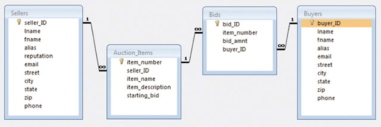 In a relational database, all data elements are placed in two-dimensional tables organized in rows and columns, simplifying data access and manipulation.
A relational database organizes data into multiple tables that are related by common fields.
Concepts > Database > Database Structure > Relational Database
Database Structure
Concepts > Database > Database Structure > See your eBook for more information about these terms
Database Tools
… include software and techniques for analyzing, maintaining, and manipulating data in a database.
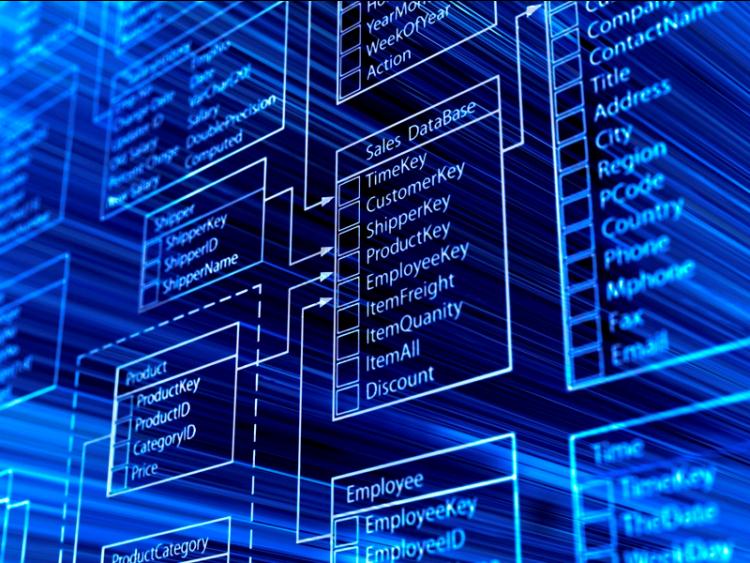 Concepts > Database > Database Tools
Schema
A database schema is a graphical representation of the structure of a database.
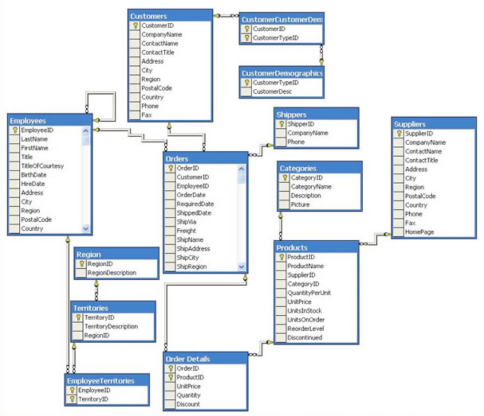 Schemas allow database administrators and users to visualize the structure of a database and understand the relationships between data and tables.
Concepts > Database > Database Tools > Schema
Data Dictionary
A data dictionary provides a detailed description of each field and table in a database.
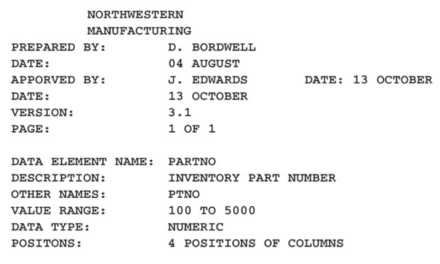 A data dictionary provides specific details on the requirements of each field and table in a database, how they may be accessed, and the specific parameters and requirements imposed on the data they hold.
Concepts > Database > Database Tools > Data Dictionary
Structured Query Language
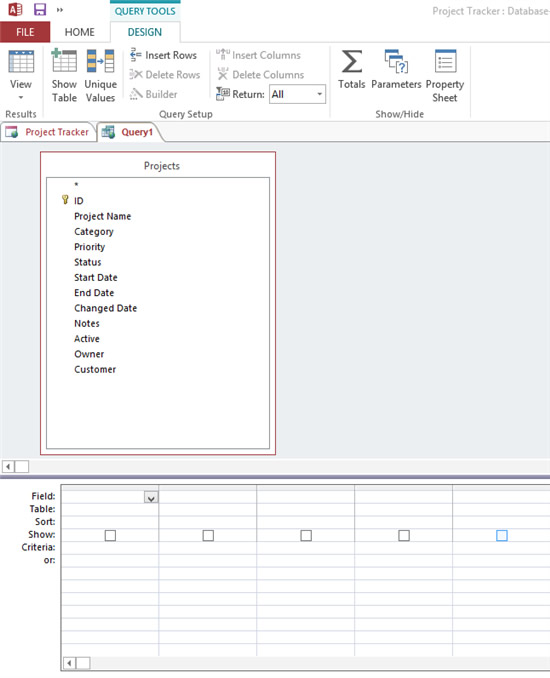 Structured Query Language (SQL) is a popular data manipulation language used by the vast majority of database programmers and administrators for manipulating data to meet the needs of the users.
The Microsoft Access Query feature automates the process of building SQL queries.
Links:
Video: SQL tutorial - What is SQL?
Concepts > Database > Database Tools > Structured Query Language
Database Tools
Concepts > Database > Database Tools > See your eBook for more information about these terms
Industrial Databases
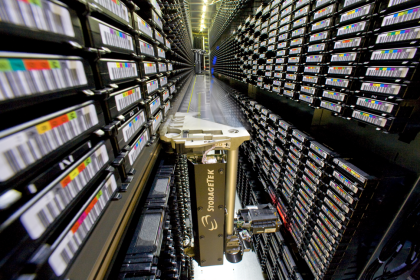 … are large databases that function as the cornerstone of information systems in businesses and enterprises.
Concepts > Database > Industrial Databases
Data Warehouse
A data warehouse is a very large database that holds important information from a variety of sources.
Links:
Video: IBM DB2 Data Warehousing - Convergence CT
Concepts > Database > Industrial Databases > Data Warehouse
Data Mining
Data mining refers to the process of extracting information from a data warehouse or data mart.
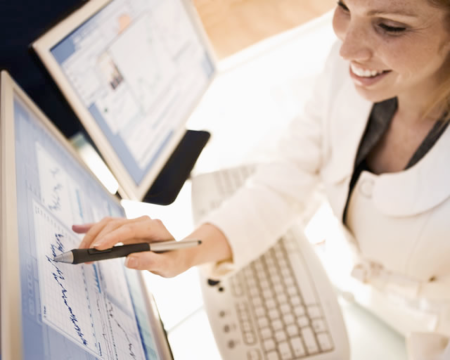 The amount of data collected by today’s corporations is far too huge to be interpreted solely by humans. Computerized tools are needed to discover irregularities and trends in data. Data mining is the application of such tools.
Links:
Video: Manage the Data Deluge with Data Mining
Concepts > Database > Industrial Databases > Data Mining
Distributed Database
A distributed database takes available data stored in multiple locations and makes it appear as a single collection.
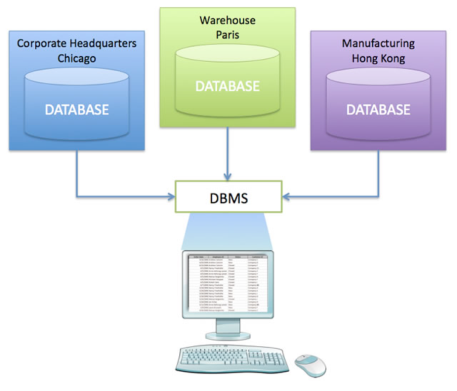 Distributed databases enable users from various locations to benefit from a universal view of corporate data.
Links:
Video: Distributed Database for Fish Ticket Processing
Concepts > Database > Industrial Databases > Distributed Database
[Speaker Notes: Bullet 2 modified]
Data Center
A data center is a climate-controlled building or set of buildings that house servers that store and deliver mission-critical information and services.
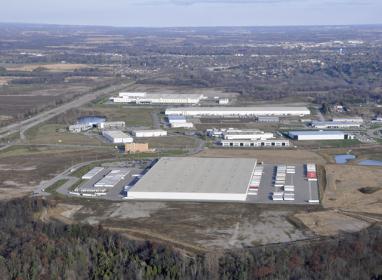 New green technologies are being applied to help decrease the size and energy demands of the data centers that store our rapidly increasing amounts of data.
Links:
Video: Microsoft Generation 4.0 Data Center Vision
Concepts > Database > Industrial Databases > Data Center
Database Administrator
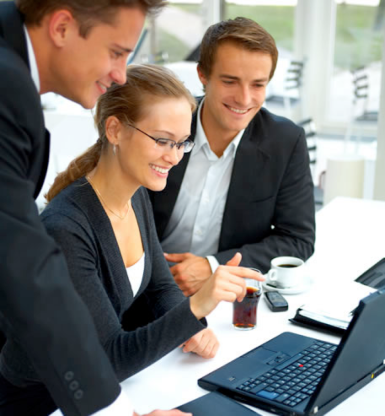 A database administrator or DBA is a skilled and trained computer professional who directs all activities related to an organization’s database, including providing security from intruders.
Data has become the most valuable property of a business. Maintaining data, getting it to the people who need it, and keeping it safe are the responsibilities of a database administrator.
Concepts > Database > Industrial Databases > Database Administrator
Industrial Databases
Concepts > Database > Industrial Databases > See your eBook for more information about these terms